Are Cryptocurrencies Suitable for Diversification? Cross-Country Evidence
Presenter: Prof. Jéfferson A. ColomboSao Paulo School of Economics, FGV
2019 Brazilian Meeting of Stata Users, December 5th 2019
Outline
Motivation and objectives
The Modern Portfolio Theory (mean-variance approach) in a nutshell
Stata commands to implement the core analyses of the paper
Final considerations
2
[Speaker Notes: Understand how returns of cryptocurrencies commove with returns of traditional assets (e.g., stocks) in a large sample of countries
Assess portfolio optimization under the mean-variance approach 
- Recognize the differences in risk-return in portfolios across different countries and in a global portfolio
- Discuss the assumptions and the implications of risk-return models using traditional and non-traditional assets
- Summary and conclusions]
Introduction – Why does it matter?
Cryptocurrencies became a major topic for individuals, researchers, and regulators in the last years
Medium of exchange?
Store of value?
Practical questions our project seeks to provide evidence for:
How much should one investor hold (if so) of his/her portfolio in cryptocurrencies??
If so, is it worth diversifying across cryptocurrencies?
Are the optimal weights of cryptocurrencies stable over time?
3
[Speaker Notes: Understand how returns of cryptocurrencies commove with returns of traditional assets (e.g., stocks) in a large sample of countries
Assess portfolio optimization under the mean-variance approach 
- Recognize the differences in risk-return in portfolios across different countries and in a global portfolio
- Discuss the assumptions and the implications of risk-return models using traditional and non-traditional assets
- Summary and conclusions]
The Modern Portfolio Theory in a nutshell (1)
4
[Speaker Notes: Understand how returns of cryptocurrencies commove with returns of traditional assets (e.g., stocks) in a large sample of countries
Assess portfolio optimization under the mean-variance approach 
- Recognize the differences in risk-return in portfolios across different countries and in a global portfolio
- Discuss the assumptions and the implications of risk-return models using traditional and non-traditional assets
- Summary and conclusions]
The Modern Portfolio Theory in a nutshell (2)
Higher Utility
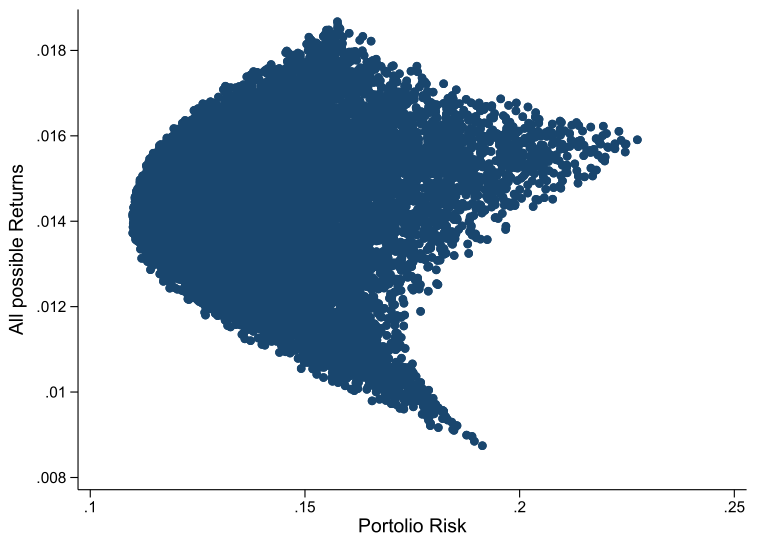 Source: Colombo, Cruz, Cortes, and Paese (2019).
5
[Speaker Notes: Understand how returns of cryptocurrencies commove with returns of traditional assets (e.g., stocks) in a large sample of countries
Assess portfolio optimization under the mean-variance approach 
- Recognize the differences in risk-return in portfolios across different countries and in a global portfolio
- Discuss the assumptions and the implications of risk-return models using traditional and non-traditional assets
- Summary and conclusions]
The Modern Portfolio Theory in a nutshell (3)
6
[Speaker Notes: Understand how returns of cryptocurrencies commove with returns of traditional assets (e.g., stocks) in a large sample of countries
Assess portfolio optimization under the mean-variance approach 
- Recognize the differences in risk-return in portfolios across different countries and in a global portfolio
- Discuss the assumptions and the implications of risk-return models using traditional and non-traditional assets
- Summary and conclusions]
The Modern Portfolio Theory in a nutshell (4)
7
[Speaker Notes: Understand how returns of cryptocurrencies commove with returns of traditional assets (e.g., stocks) in a large sample of countries
Assess portfolio optimization under the mean-variance approach 
- Recognize the differences in risk-return in portfolios across different countries and in a global portfolio
- Discuss the assumptions and the implications of risk-return models using traditional and non-traditional assets
- Summary and conclusions]
Correlation matrix: potential diversification benefits
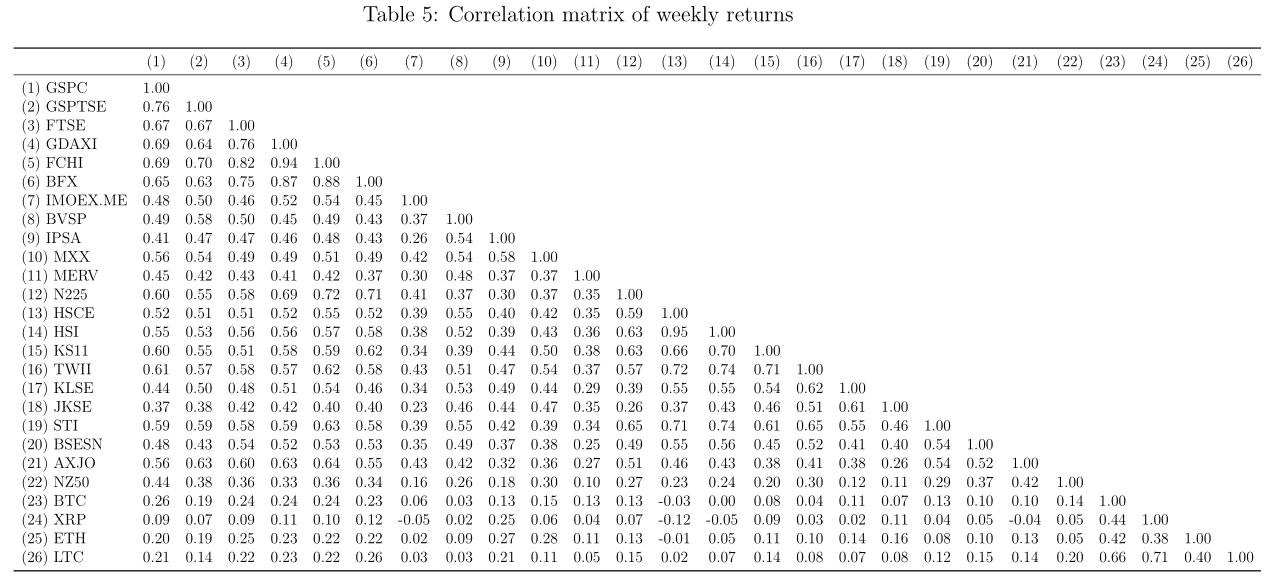 Stock Market Indexes
Avg. = 0.49
Stock Market Indexes and Cryptocurrencies
Avg. = 0.11
Cryptocurrencies
Avg. = 0.50
8
Source: Colombo, Cruz, Cortes, and Paese (2019).
[Speaker Notes: Understand how returns of cryptocurrencies commove with returns of traditional assets (e.g., stocks) in a large sample of countries
Assess portfolio optimization under the mean-variance approach 
- Recognize the differences in risk-return in portfolios across different countries and in a global portfolio
- Discuss the assumptions and the implications of risk-return models using traditional and non-traditional assets
- Summary and conclusions]
Stata code for implementation
Command: getsymbols – collects and integrates one or more time series from Quandl.com, Google Finance, Yahoo Finance, and Alpha Vantage.
User written package: Alberto Dorantes (2017).
Source of data: Yahoo Finance.
Gets data from both stock market indexes and cryptocurrencies:
Tickers should match those used in the source of data (e.g., Yahoo Finance)
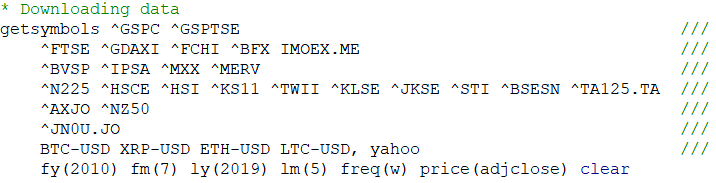 Sample period
Frequency
Source of data
9
Type of information to be downloaded
[Speaker Notes: Understand how returns of cryptocurrencies commove with returns of traditional assets (e.g., stocks) in a large sample of countries
Assess portfolio optimization under the mean-variance approach 
- Recognize the differences in risk-return in portfolios across different countries and in a global portfolio
- Discuss the assumptions and the implications of risk-return models using traditional and non-traditional assets
- Summary and conclusions]
Stata code for implementation
Steps until the final sample
Check availability of data
Dropped Israel and South Africa
Option “casewise” to keep only non-missing observations for all periods and assets
Portfolio optimization: package mvport 
User-written command: Alberto Dorantes (2013) 
ssc install mvport
mvport: Calculates the Minimum Variance financial portfolio given a specific required rate of return and a set of financial returns.
10
[Speaker Notes: Understand how returns of cryptocurrencies commove with returns of traditional assets (e.g., stocks) in a large sample of countries
Assess portfolio optimization under the mean-variance approach 
- Recognize the differences in risk-return in portfolios across different countries and in a global portfolio
- Discuss the assumptions and the implications of risk-return models using traditional and non-traditional assets
- Summary and conclusions]
Sample
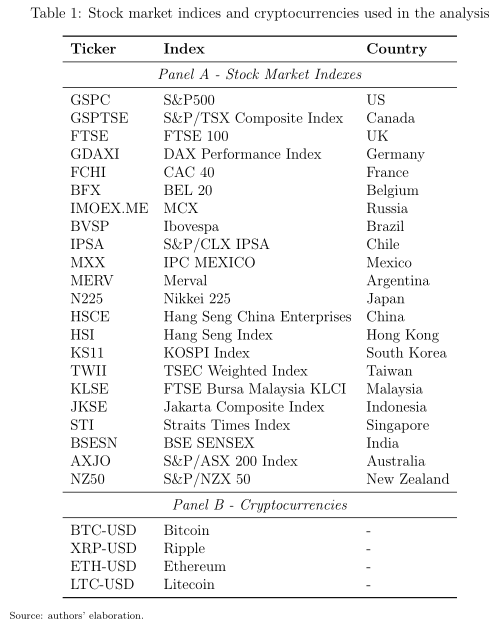 11
[Speaker Notes: Understand how returns of cryptocurrencies commove with returns of traditional assets (e.g., stocks) in a large sample of countries
Assess portfolio optimization under the mean-variance approach 
- Recognize the differences in risk-return in portfolios across different countries and in a global portfolio
- Discuss the assumptions and the implications of risk-return models using traditional and non-traditional assets
- Summary and conclusions]
a) Command simport
Simport:  Simulates and makes a graph of random portfolios with non-negative weights given a set of stock returns.
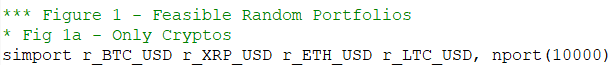 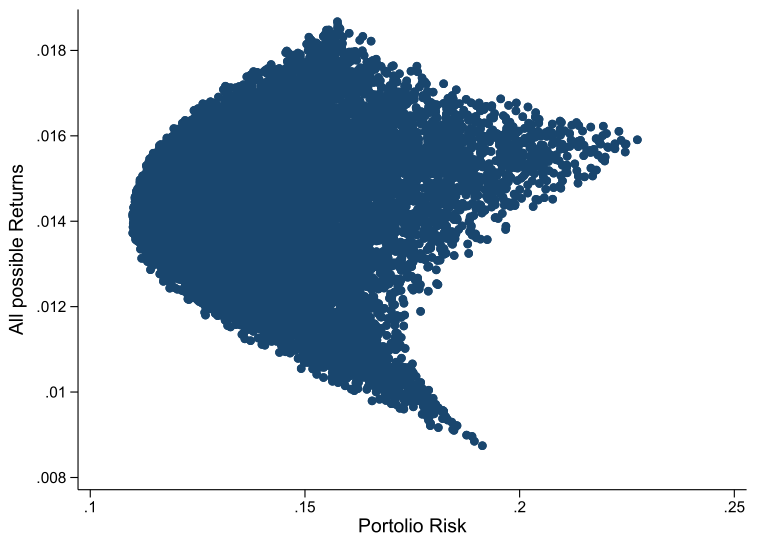 Sets the number of portfolios
12
Source: Colombo, Cruz, Cortes, and Paese (2019).
[Speaker Notes: Understand how returns of cryptocurrencies commove with returns of traditional assets (e.g., stocks) in a large sample of countries
Assess portfolio optimization under the mean-variance approach 
- Recognize the differences in risk-return in portfolios across different countries and in a global portfolio
- Discuss the assumptions and the implications of risk-return models using traditional and non-traditional assets
- Summary and conclusions]
b) Command cmline
cmline - generates and graph the efficient frontier along with the capital market line when adding a risk-free asset.
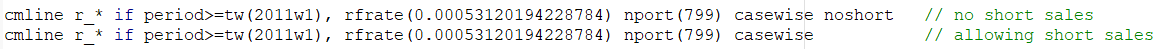 Option: no short sales
a) No short sales
b) With Short Sales
Risk free rate
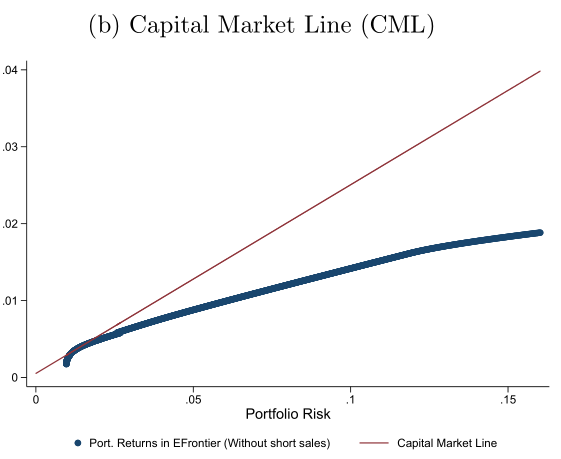 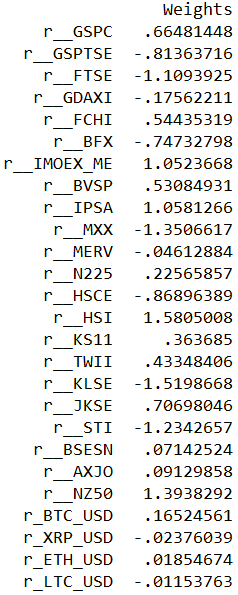 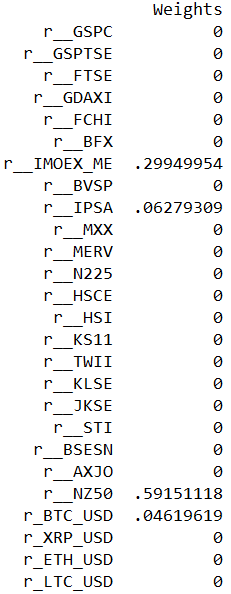 13
Source: Colombo, Cruz, Cortes, and Paese (2019).
[Speaker Notes: Understand how returns of cryptocurrencies commove with returns of traditional assets (e.g., stocks) in a large sample of countries
Assess portfolio optimization under the mean-variance approach 
- Recognize the differences in risk-return in portfolios across different countries and in a global portfolio
- Discuss the assumptions and the implications of risk-return models using traditional and non-traditional assets
- Summary and conclusions]
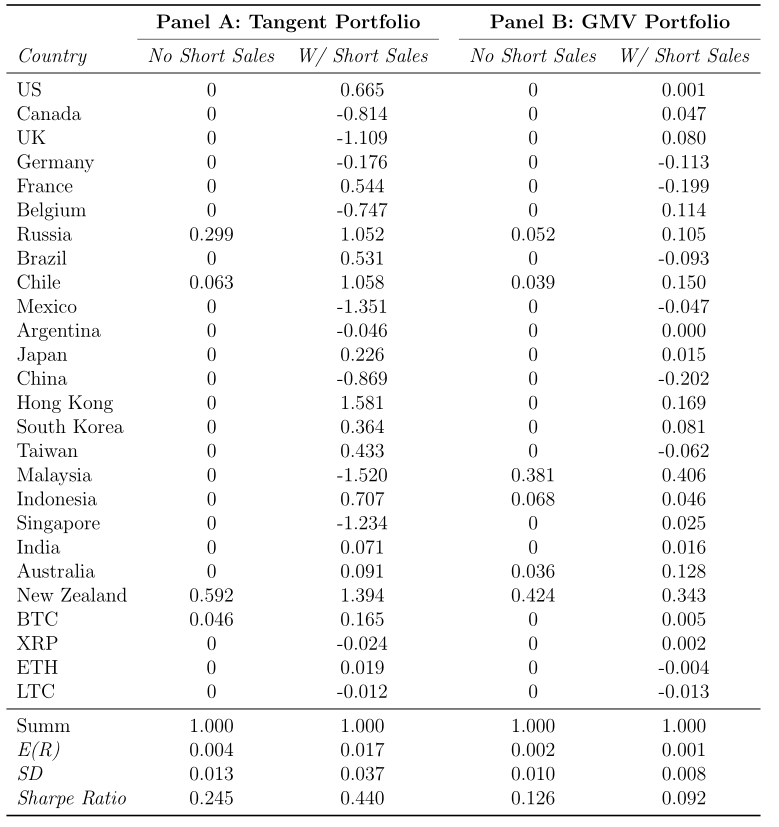 14
Source: Colombo, Cruz, Cortes, and Paese (2019) – Table 4 - Global optimal portfolio considering all stock market indices and crytocurrencies.
[Speaker Notes: Understand how returns of cryptocurrencies commove with returns of traditional assets (e.g., stocks) in a large sample of countries
Assess portfolio optimization under the mean-variance approach 
- Recognize the differences in risk-return in portfolios across different countries and in a global portfolio
- Discuss the assumptions and the implications of risk-return models using traditional and non-traditional assets
- Summary and conclusions]
b) Command cmline
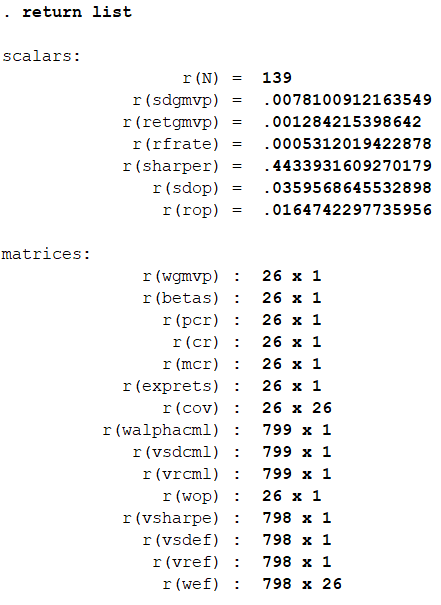 cmline stores the weights for both the weights of the optimal portfolio (tangent portfolio) and the global minimum variance portfolio (GMVP).
Other stored results:
Return
SD
Sharpe ratio
Betas
Optimal weights of the GMVP portfolio
Optimal weights of the tangent portfolio
15
[Speaker Notes: Understand how returns of cryptocurrencies commove with returns of traditional assets (e.g., stocks) in a large sample of countries
Assess portfolio optimization under the mean-variance approach 
- Recognize the differences in risk-return in portfolios across different countries and in a global portfolio
- Discuss the assumptions and the implications of risk-return models using traditional and non-traditional assets
- Summary and conclusions]
b) Command cmline
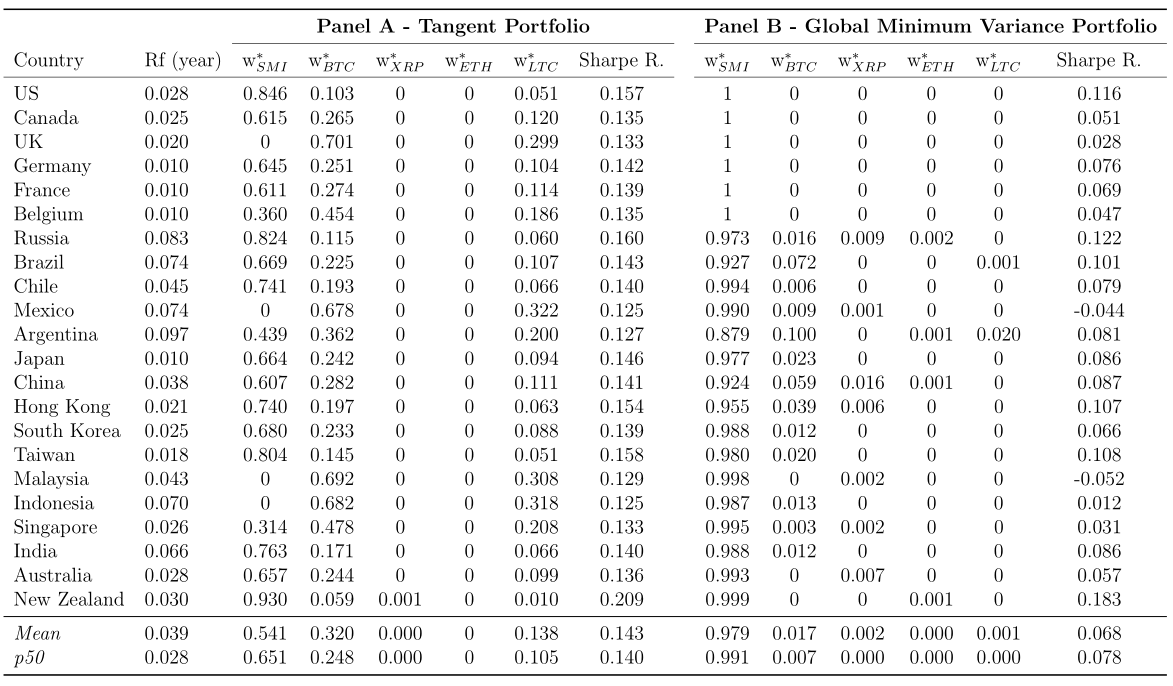 16
Source: Colombo, Cruz, Cortes, and Paese (2019) – Table 3 -  Optimal weights for the tangent and the global minimum variance portfolios, by country.
[Speaker Notes: Understand how returns of cryptocurrencies commove with returns of traditional assets (e.g., stocks) in a large sample of countries
Assess portfolio optimization under the mean-variance approach 
- Recognize the differences in risk-return in portfolios across different countries and in a global portfolio
- Discuss the assumptions and the implications of risk-return models using traditional and non-traditional assets
- Summary and conclusions]
Important question: Are the optimal weights stable over time?
Rolling window optimizations
Time-varying risk-free rates (U.S. 10y Treasury Bonds)
Global portfolios (stock market indexes + cryptocurrencies)
52 weeks rolling windows
Period-by-period optimization using the cmline comand
17
Source: Colombo, Cruz, Cortes, and Paese (2019) – Table 4 - Global optimal portfolio considering all stock market indices and crytocurrencies.
[Speaker Notes: Understand how returns of cryptocurrencies commove with returns of traditional assets (e.g., stocks) in a large sample of countries
Assess portfolio optimization under the mean-variance approach 
- Recognize the differences in risk-return in portfolios across different countries and in a global portfolio
- Discuss the assumptions and the implications of risk-return models using traditional and non-traditional assets
- Summary and conclusions]
Important question: Are the optimal weights stable over time?
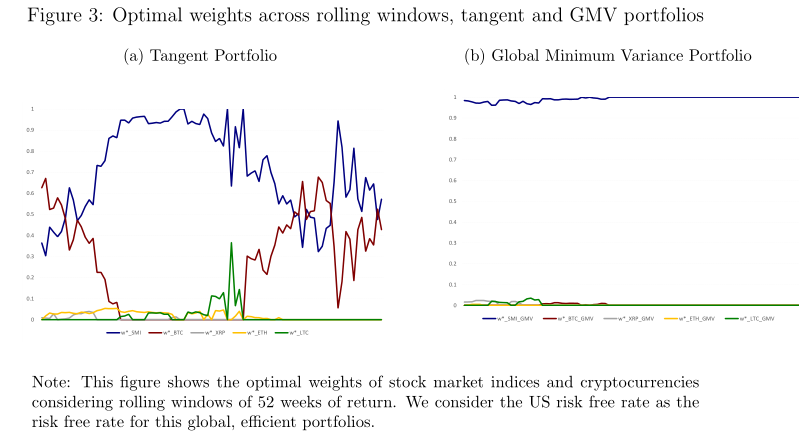 18
Source: Colombo, Cruz, Cortes, and Paese (2019) – Figure 3.
[Speaker Notes: Understand how returns of cryptocurrencies commove with returns of traditional assets (e.g., stocks) in a large sample of countries
Assess portfolio optimization under the mean-variance approach 
- Recognize the differences in risk-return in portfolios across different countries and in a global portfolio
- Discuss the assumptions and the implications of risk-return models using traditional and non-traditional assets
- Summary and conclusions]
Further commands for portfolio analysis in the MVPORT package
backtest - performs a backtest of a financial portfolio. It calculates the holding period return of a specific portfolio
cbacktest – performs a cumulative backtest of a financial portfolio. 
gmvport - calculates the global minimum variance portfolio of a set of continuously compounded returns following Portfolio Theory.
19
[Speaker Notes: Understand how returns of cryptocurrencies commove with returns of traditional assets (e.g., stocks) in a large sample of countries
Assess portfolio optimization under the mean-variance approach 
- Recognize the differences in risk-return in portfolios across different countries and in a global portfolio
- Discuss the assumptions and the implications of risk-return models using traditional and non-traditional assets
- Summary and conclusions]
Final considerations
MVPORT: user-written Stata package for portfolio optimization
MVPORT + GETSYMBOLS: flexible way to download and analyze data for several asset classes
Stock market indexes
Cryptocurrencies
Stocks
Bonds
Commodities, etc.
Makes portfolio optimization and analyses using Stata pretty easy
20
[Speaker Notes: Understand how returns of cryptocurrencies commove with returns of traditional assets (e.g., stocks) in a large sample of countries
Assess portfolio optimization under the mean-variance approach 
- Recognize the differences in risk-return in portfolios across different countries and in a global portfolio
- Discuss the assumptions and the implications of risk-return models using traditional and non-traditional assets
- Summary and conclusions]
Thank you!
Jefferson A. Colombo
Assistant Professor of Finance
Sao Paulo School of Economicsjefferson.colombo@fgv.br
References
Alberto Dorantes, 2013. "MVPORT: Stata module for Collection, Optimization and Backtest of Financial Portfolios," Statistical Software Components S457712, Boston College Department of Economics, revised 02 Sep 2016.
Alberto Dorantes, 2017. "GETSYMBOLS: Stata module to collect and integrate one or more series from Quandl.com, Google Finance, Yahoo Finance, and Alpha Vantage," Statistical Software Components S458421, Boston College Department of Economics.
Colombo, J. A.; Cruz, F. I. L.; Cortes, R. X.; Paese, L. H. Z. Are Cryptocurrencies Suitable for Portfolio Diversification? Cross-Country Evidence. Working paper. In: 47th Brazilian National Meeting of Economics (ANPEC). Available at: < https://www.anpec.org.br/encontro/2019/submissao/files_I/i8-a2719c2b29132625fa99c7f2b5ed47c3.pdf>. Retrieved November 23rd, 2019.
22
[Speaker Notes: Understand how returns of cryptocurrencies commove with returns of traditional assets (e.g., stocks) in a large sample of countries
Assess portfolio optimization under the mean-variance approach 
- Recognize the differences in risk-return in portfolios across different countries and in a global portfolio
- Discuss the assumptions and the implications of risk-return models using traditional and non-traditional assets
- Summary and conclusions]